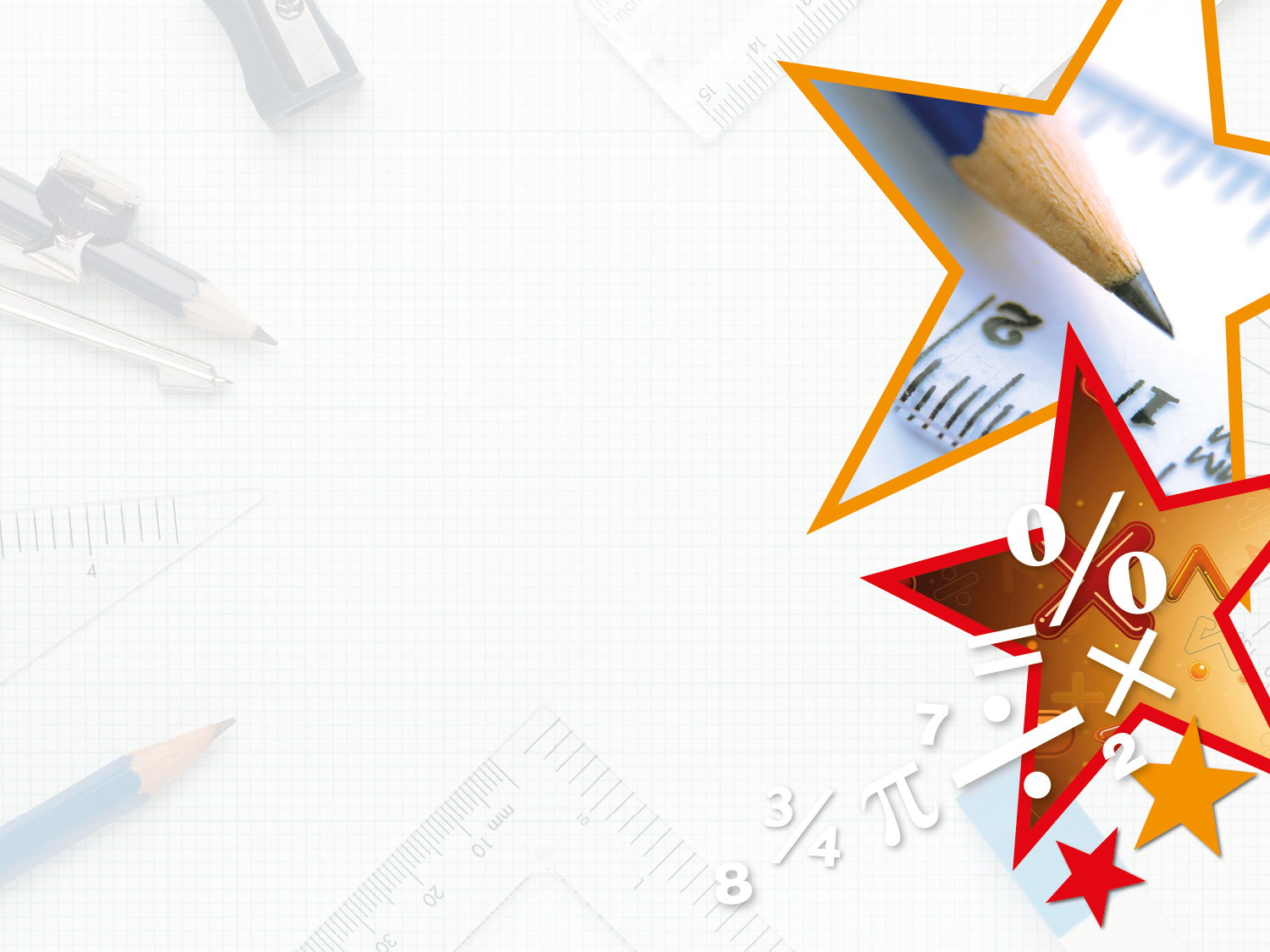 Year 6 – Spring Block 1 – Decimals







Step 9: Fractions to Decimals  2
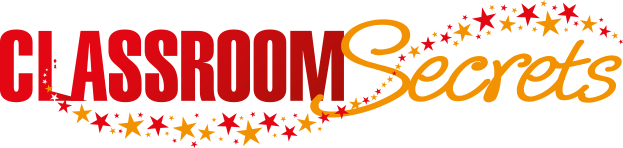 © Classroom Secrets Limited 2019
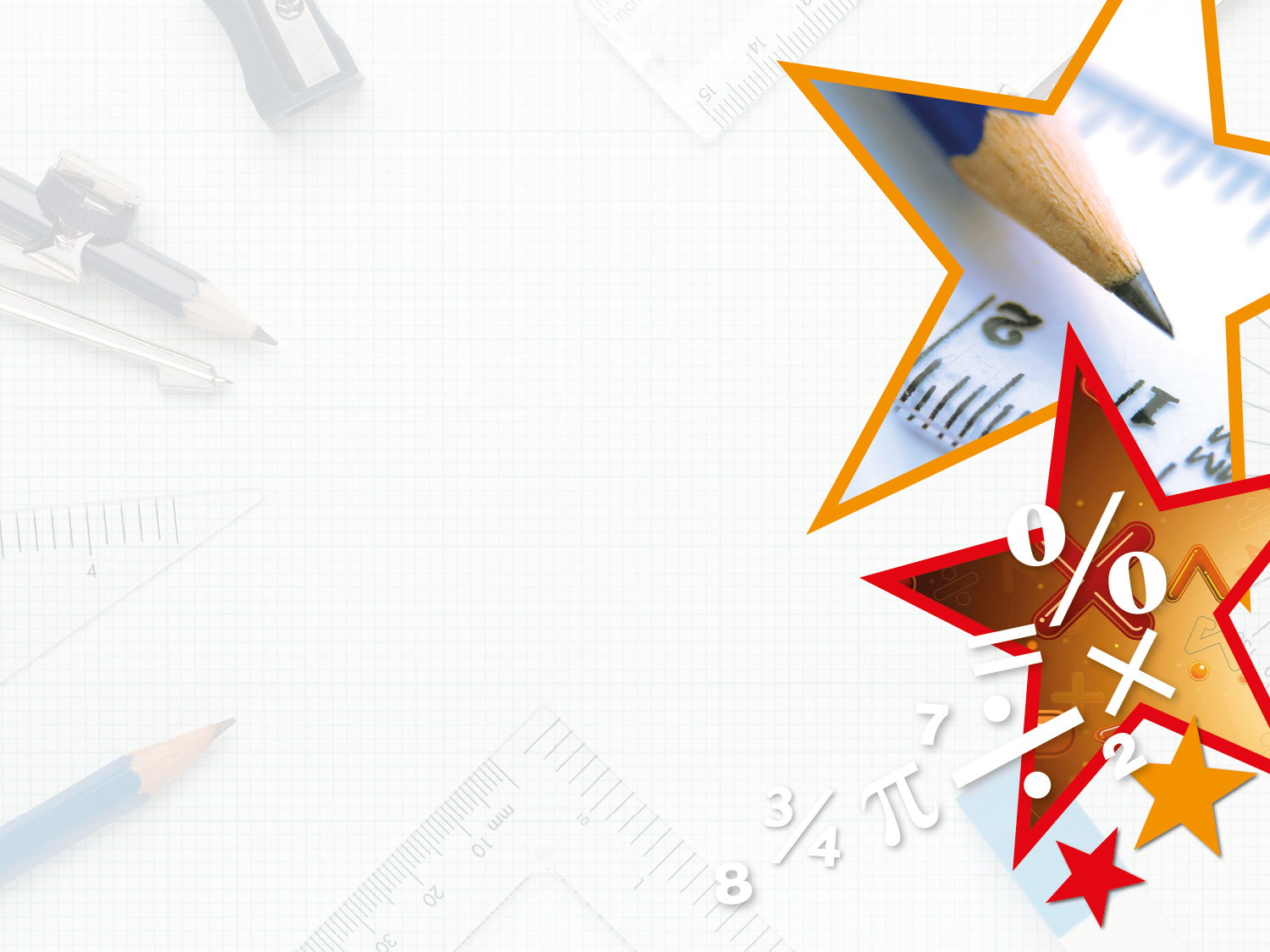 Introduction

Match each fraction to the correct equivalent decimal.
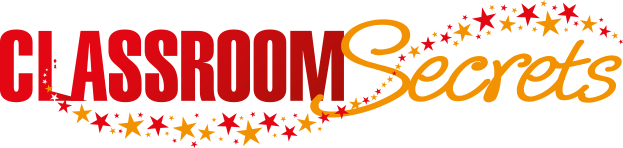 © Classroom Secrets Limited 2019
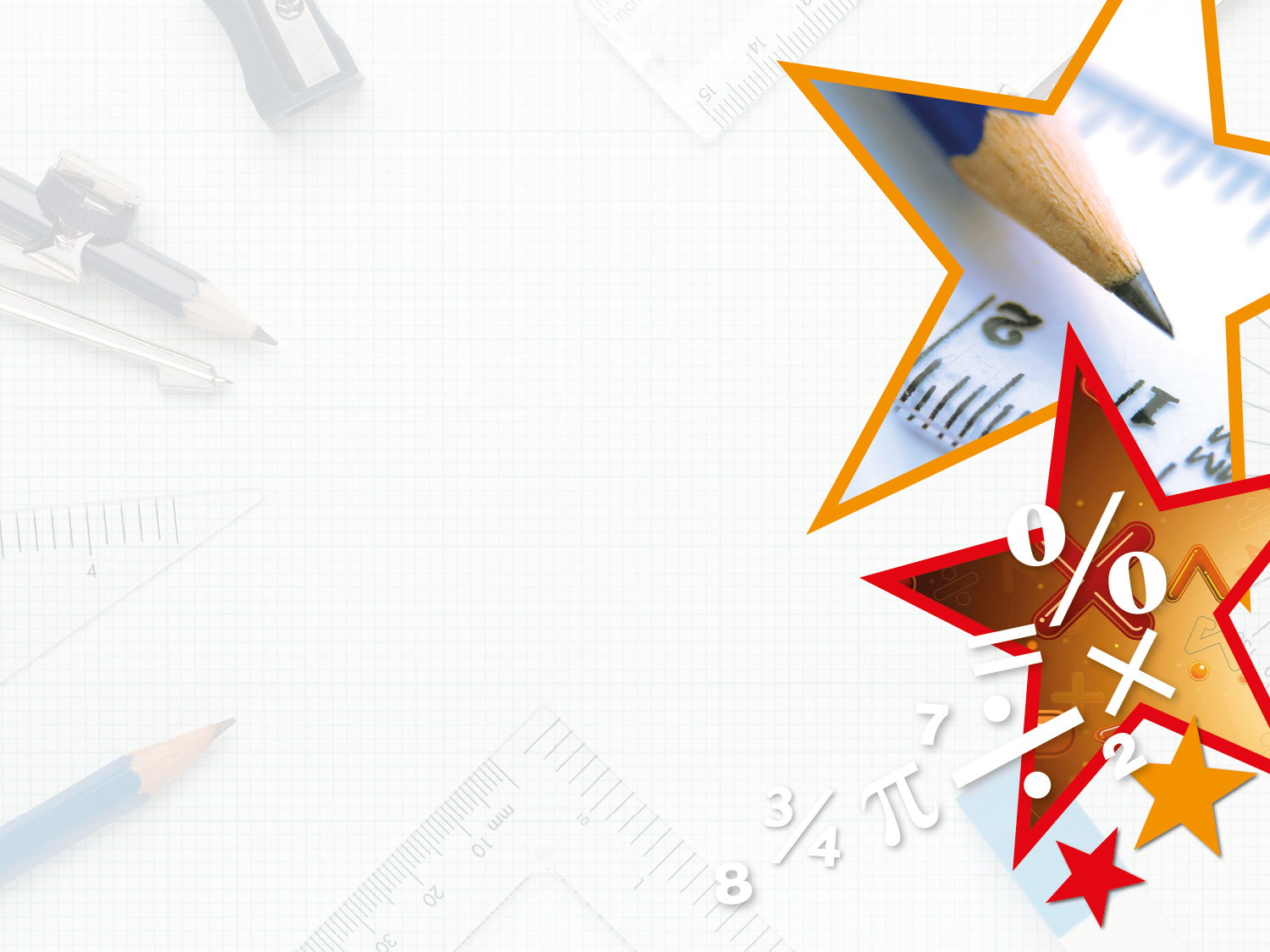 Introduction

Match each fraction to the correct equivalent decimal.
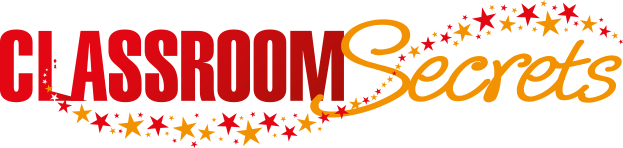 © Classroom Secrets Limited 2019
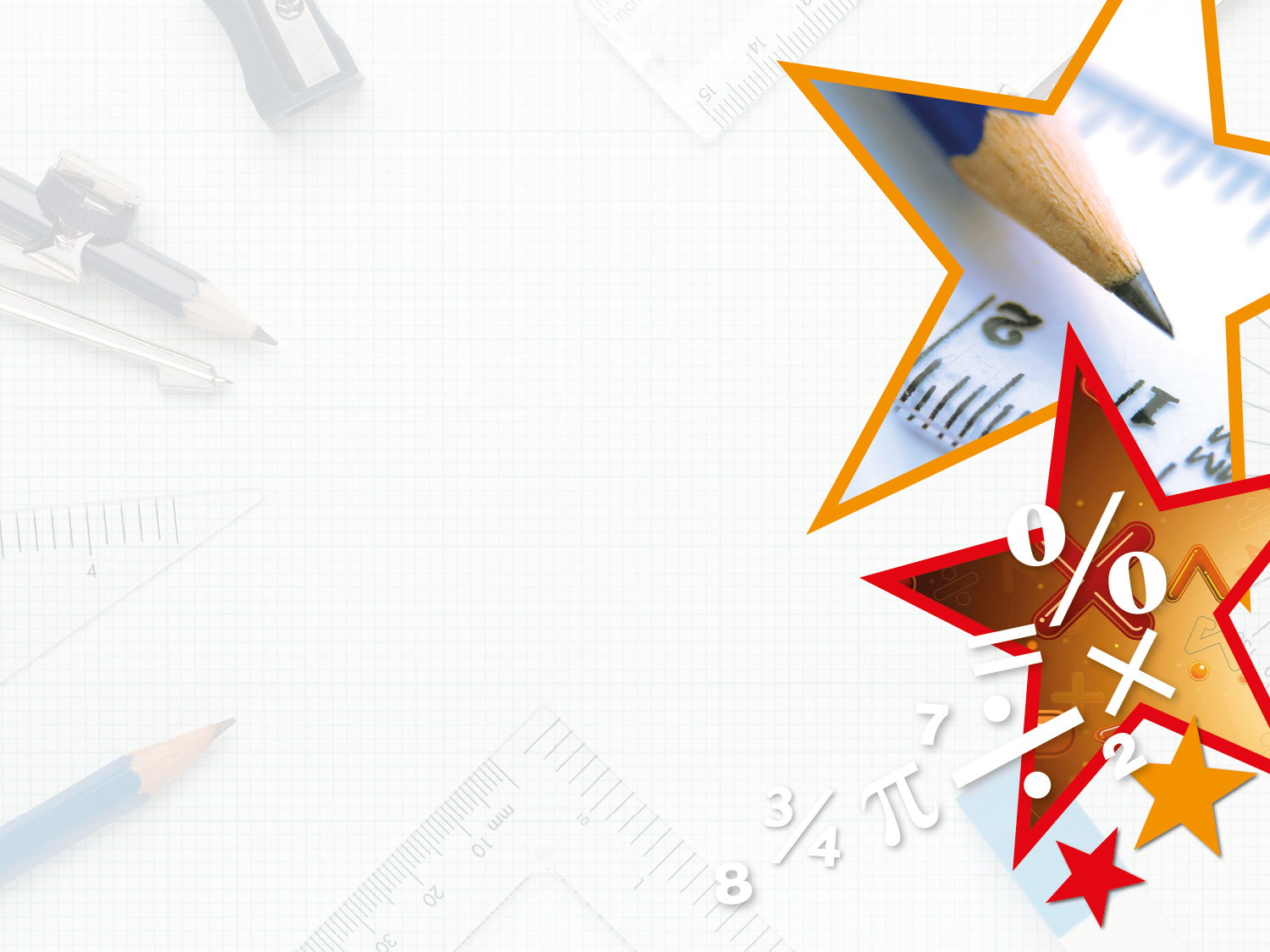 Varied Fluency 1

Complete the calculation to convert the fraction below to a decimal.
1
2
4
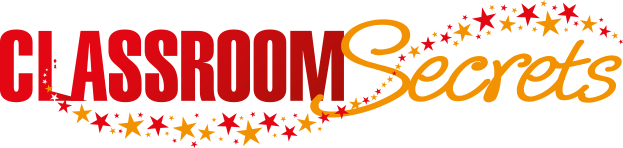 © Classroom Secrets Limited 2019
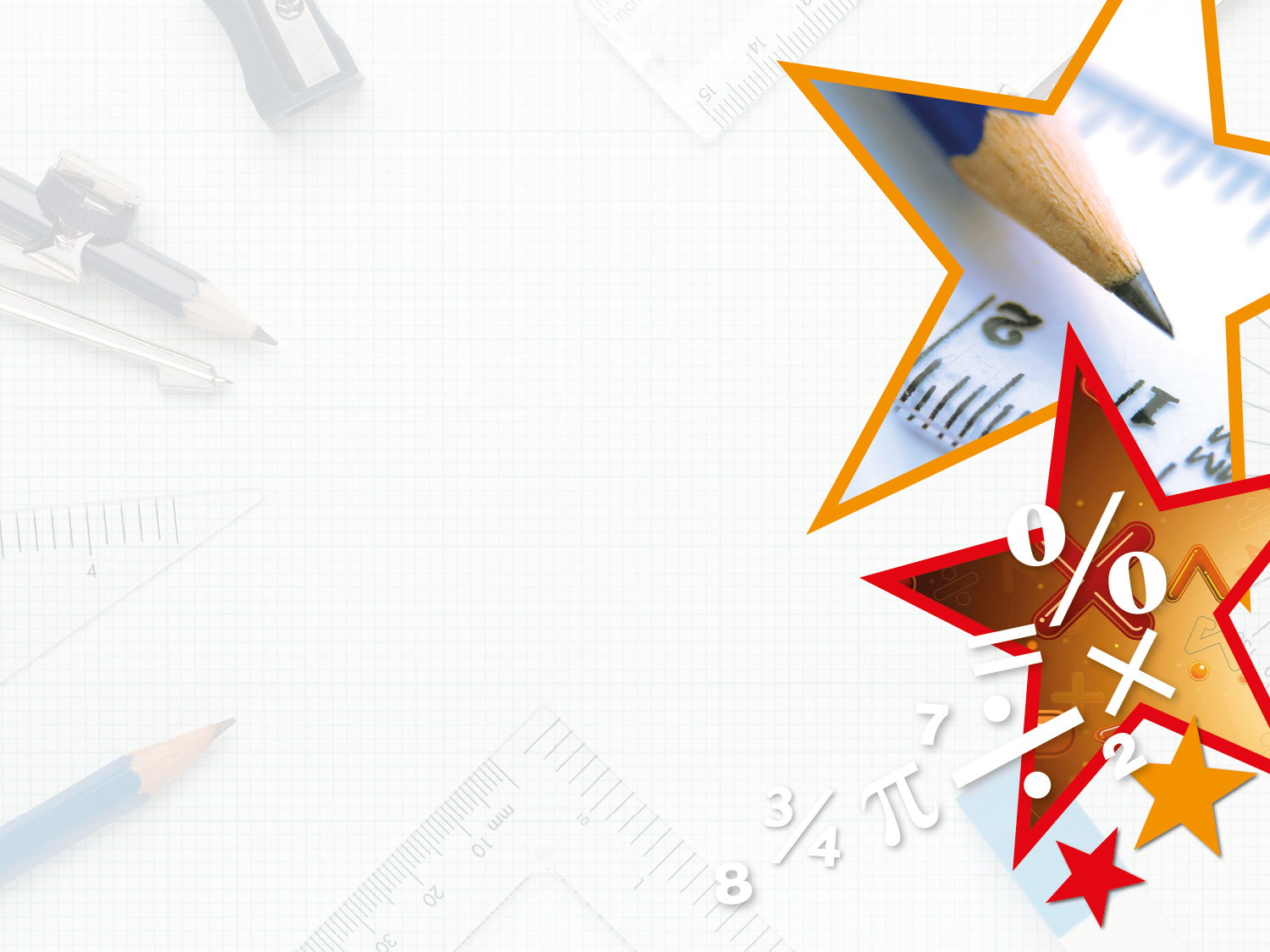 Varied Fluency 1

Complete the calculation to convert the fraction below to a decimal.
1
2
4
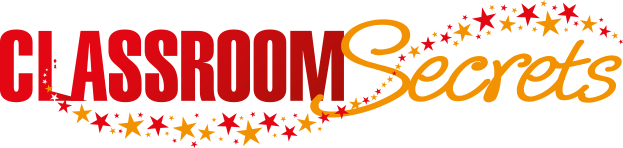 © Classroom Secrets Limited 2019
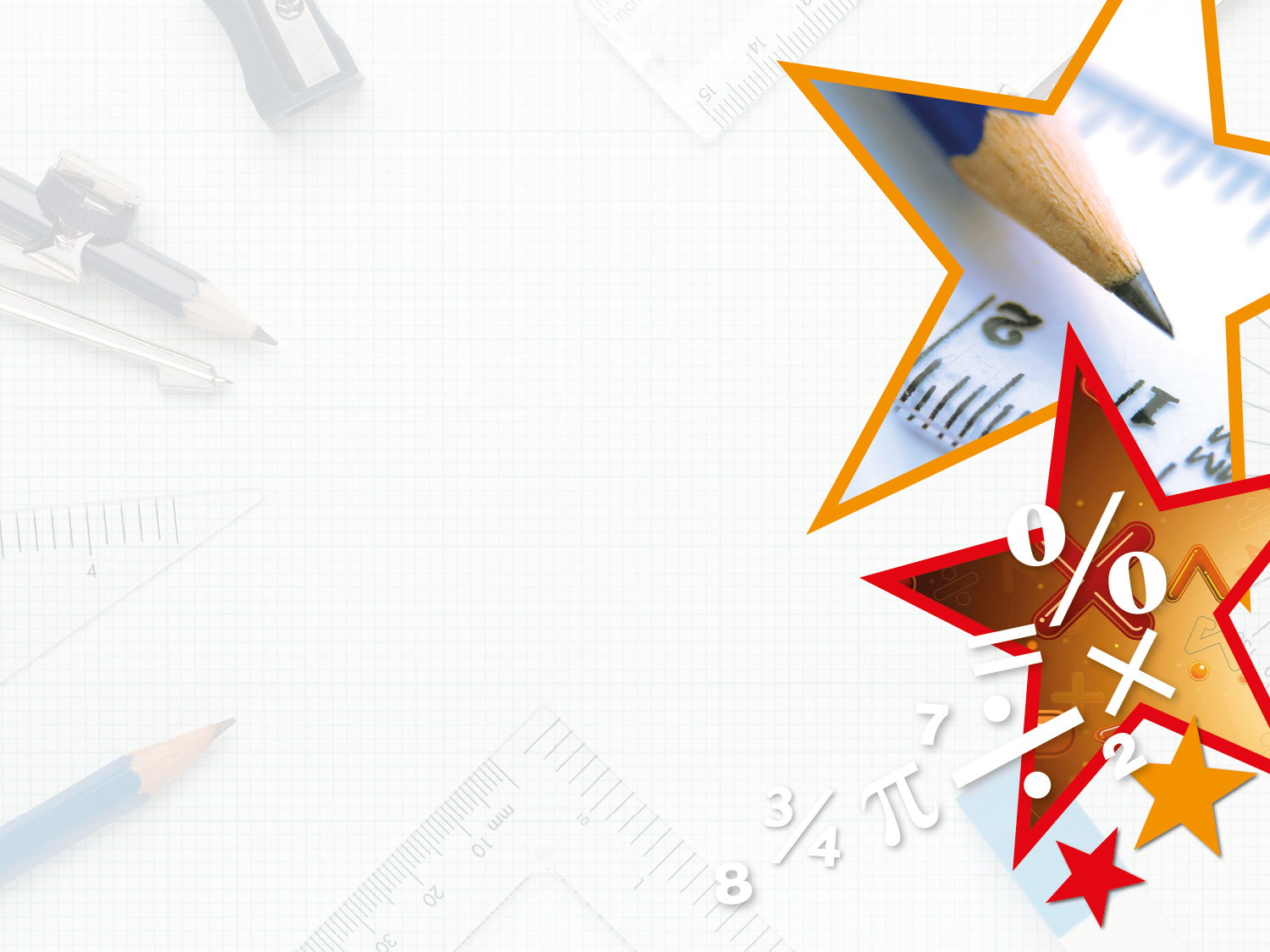 Varied Fluency 2

Match the fraction to the correct decimal.
6
3
4
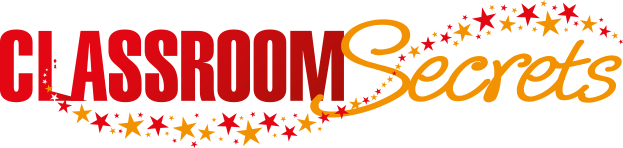 © Classroom Secrets Limited 2019
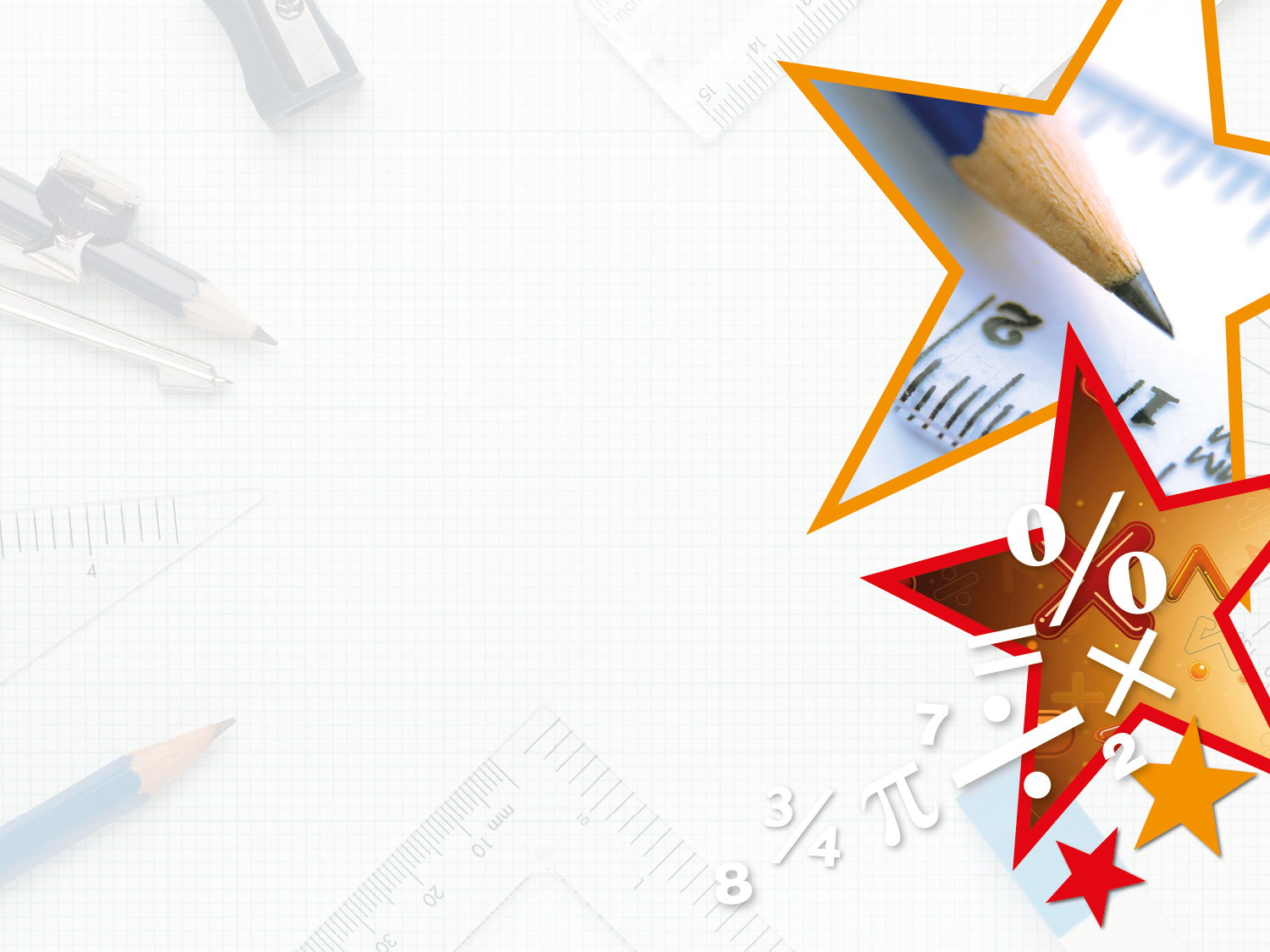 Varied Fluency 2

Match the fraction to the correct decimal.
6
3
4
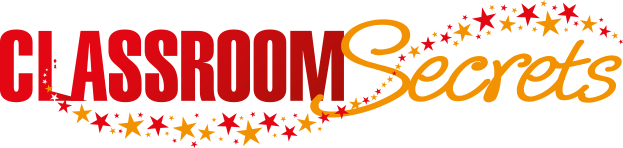 © Classroom Secrets Limited 2019
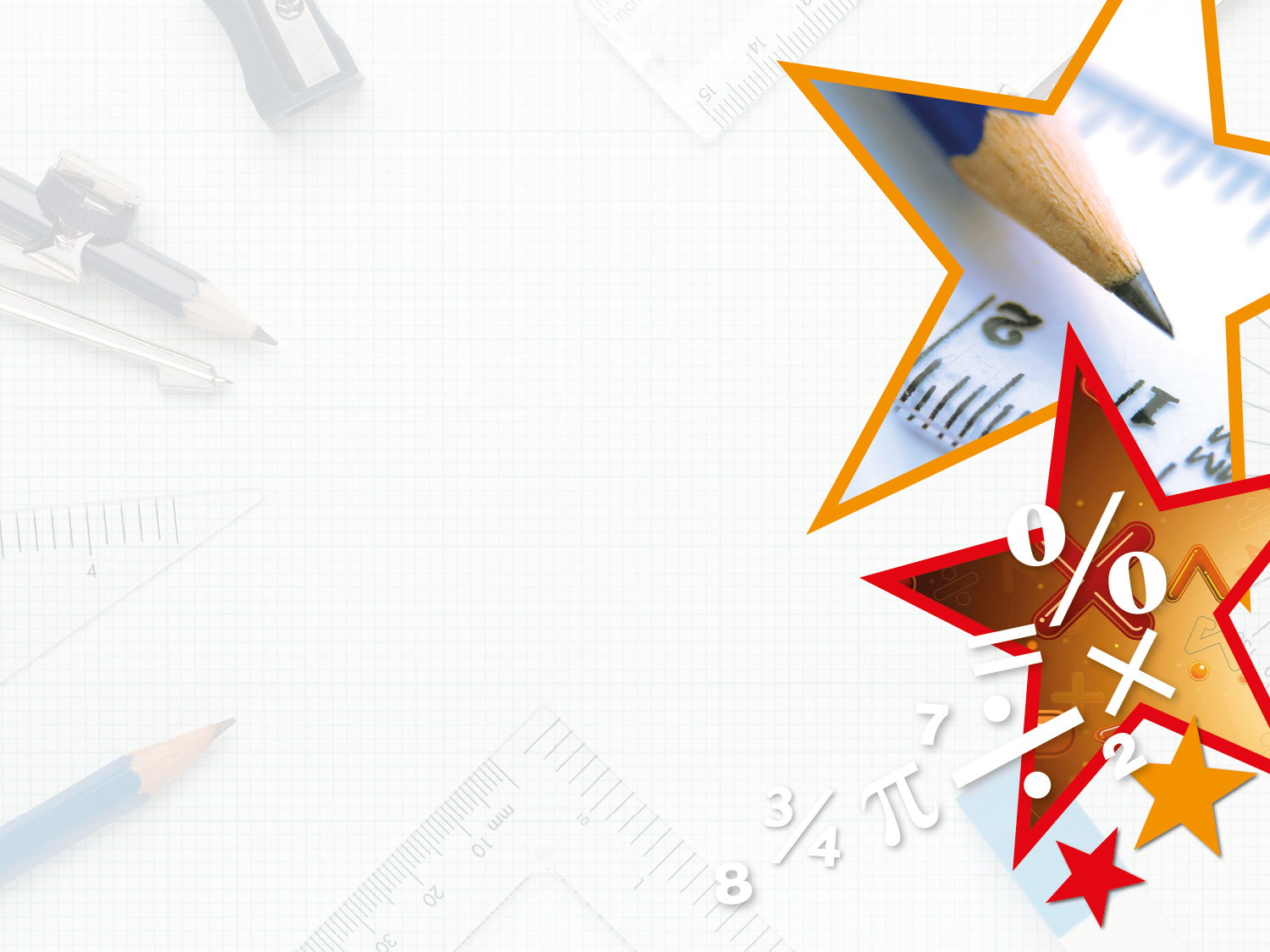 Varied Fluency 3

True or false? 





                                    can be converted to 0.6.
3
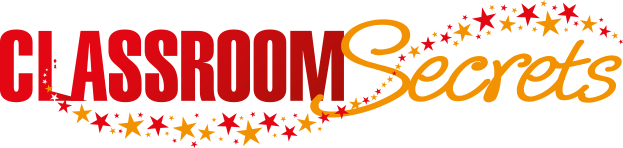 © Classroom Secrets Limited 2019
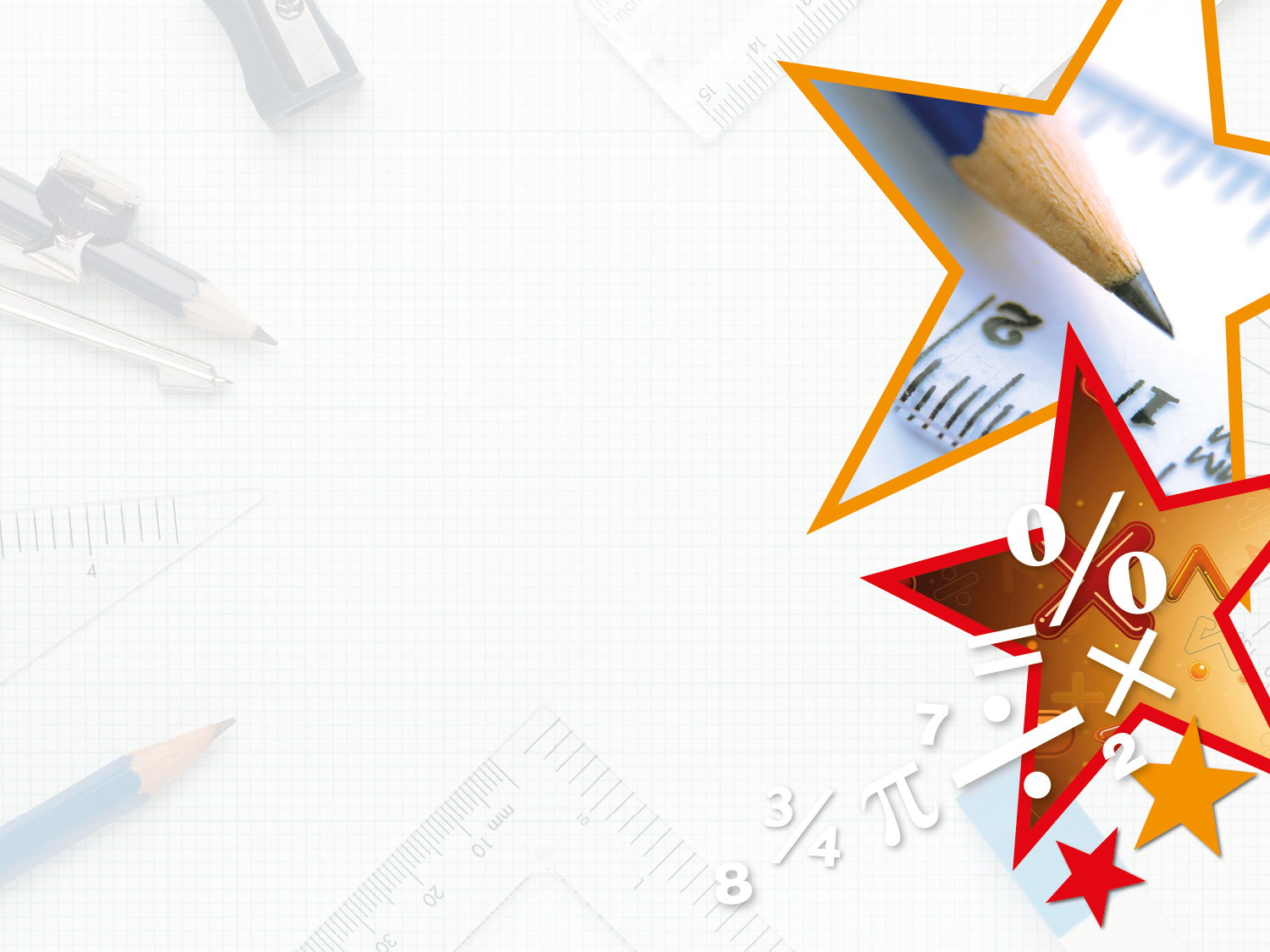 Varied Fluency 3

True or false? 





                                           can be converted to 0.6.
True
3
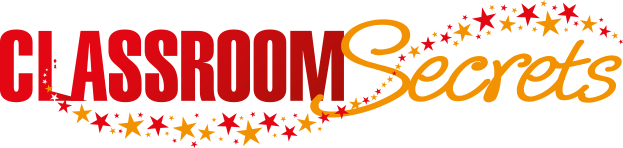 © Classroom Secrets Limited 2019
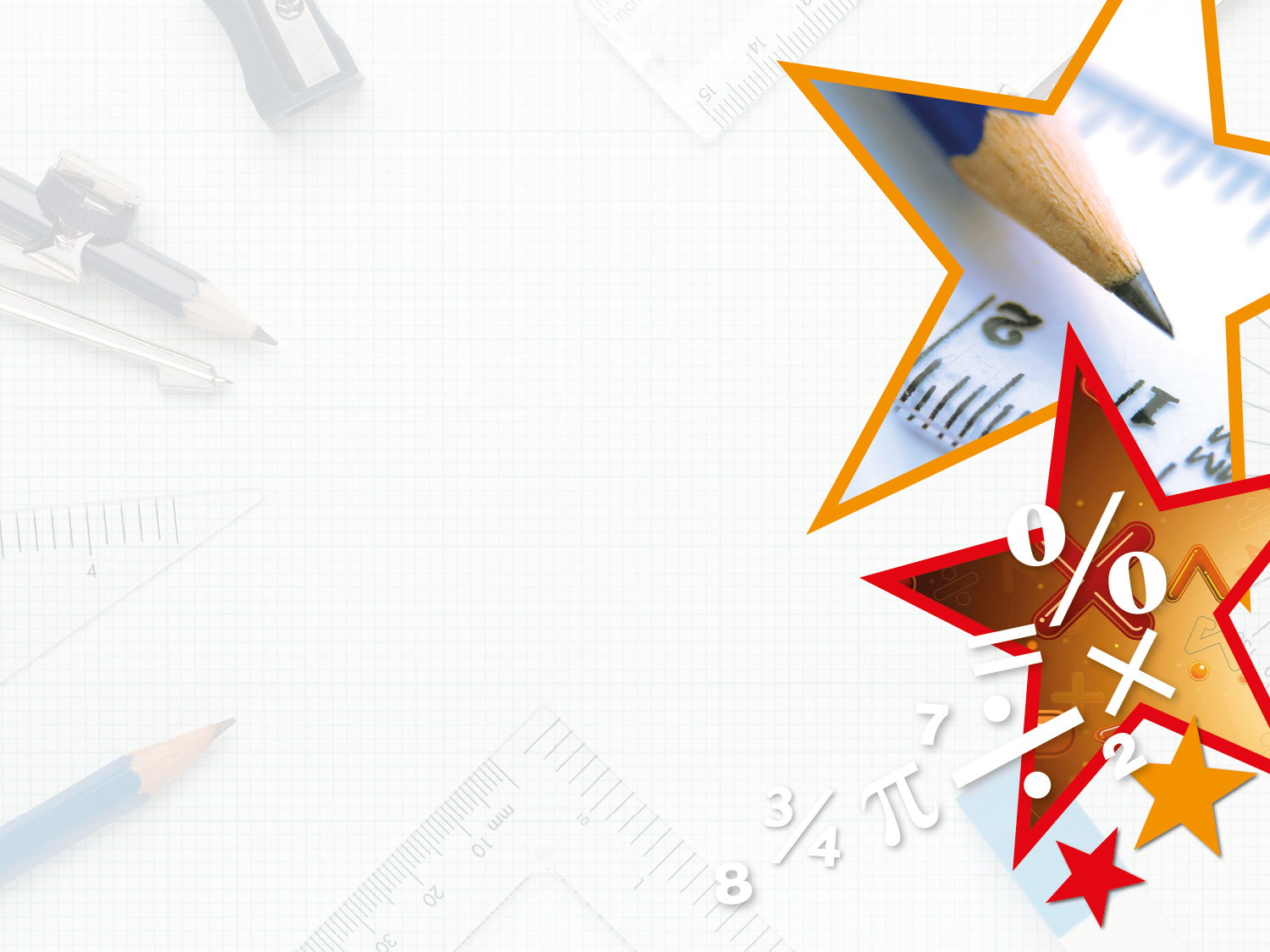 Varied Fluency 4

Circle the fraction that can be converted to the decimal below. Use short division to help calculate your answer.
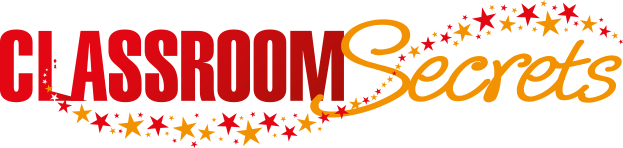 © Classroom Secrets Limited 2019
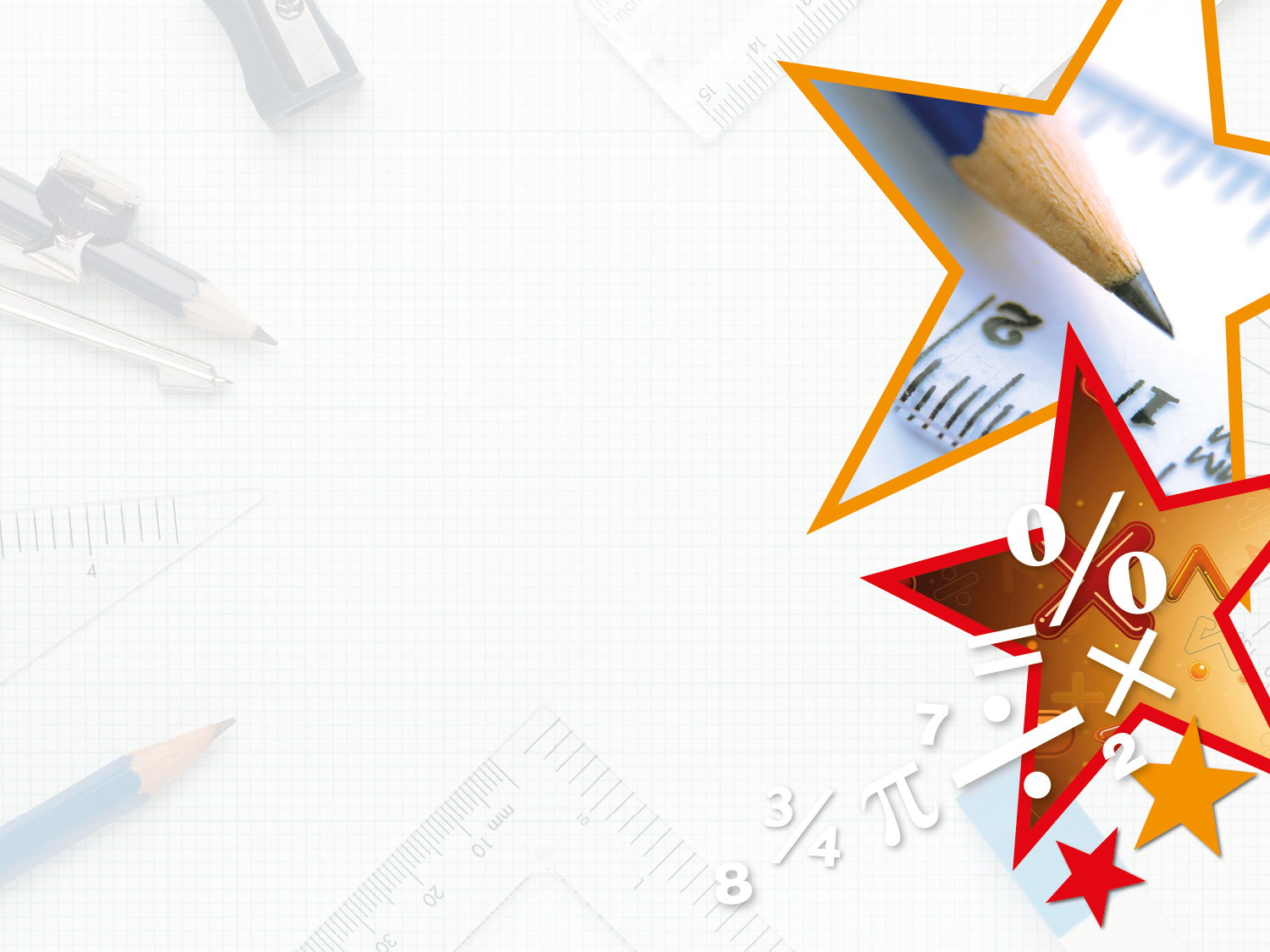 Varied Fluency 4

Circle the fraction that can be converted to the decimal below. Use short division to help calculate your answer.
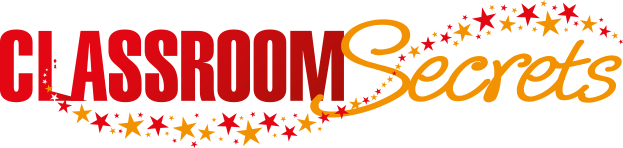 © Classroom Secrets Limited 2019